Лекция 2
CSS
Создание таблиц в HTML
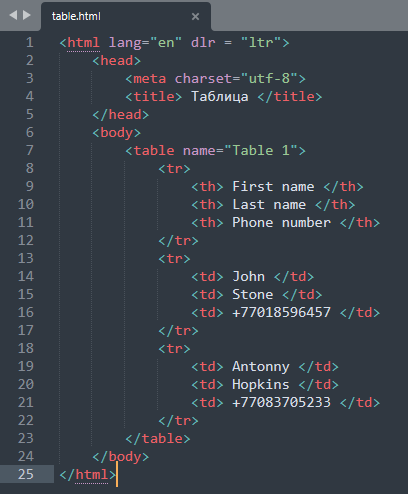 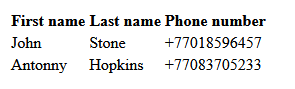 Make Effective Presentations
Using Awesome Backgrounds
Engage your Audience
Capture Audience Attention
What are Cascading Style Sheets?
To properly see the effects of the Style Sheets, your visitors will need to use a web browser that is version 4.0 or newer.  Fortunately, using CSS does not cause web pages to break when viewed on older browsers; however, the styles won’t appear as defined.  Since most people these days are using Internet Explorer 6, Netscape 7, or Firefox 1 or newer, most browsers can properly display CSS.
CSS-aware browsers apply their own stylesheet for every HTML element as the first set of rules in the cascade, and this set of rules form the default display for every element.  For example, most browsers treat  the <p> tag as a block element, as though there were the explicit declaration p { display: block;}  By using CSS, you modify the default settings by overriding these implicit styles with an explicit declaration (for more on the block display, see slide 17).
By using CSS, you can also control text formatting and location on the page.  Using CSS can eliminate the need for tables as a layout tool.  With CSS, logos can be created using just text, instead of having to rely on graphics.  These changes make pages more accessible to a wider audience.
CSS Specifications: 
CSS 1:	http://www.w3.org/TR/REC-CSS1-961217.html
CSS 2:  	http://www.w3.org/TR/CSS2/
CSS 2.1:	http://www.w3.org/TR/CSS21/
Differences between CSS 1, CSS 2, and CSS 2.1:
Between CSS 1 and CSS 2:  http://www.w3.org/TR/CSS2/changes.html
Between CSS 2 and CSS 2.1:  http://www.w3.org/TR/CSS21/changes.html
Pros and Cons of Using CSS
Pros
Greater designer control of the appearance of the page
Easier management of site-wide changes
Greater accessibility to web sites by non-graphical browsers and web-page-reading software

Cons
Different browsers may interpret Style Sheets in different ways
Some styles may not be seen at all on some browsers
9/18/2024
Using Cascading Style Sheets
slide 5
CSS Basics
Under standard HTML, to create a web site with <h2> tags that have the standard features of a Header tag (that is, their own paragraph, bold, with a size change) and also are dark blue, you have to code each one as follows:
<h2><font color="darkblue">This is a darkblue H2 tag</font></h2>
That’s a lot of information to type every time you want to use a dark blue <h2> tag.  Using CSS, all you need to do is type a regular <h2> tag.  The style information will be included in the Style Sheet as follows:
h2 { color: darkblue;}
CSS Rules
To change the color of ALL <h2> tags from darkblue to green, simply change the called for color to “green.”  The next time anyone sees the site, all the <h2> tags  on all the pages will be green instead of darkblue.
These styles are called rules.  Each rule consists of a selector and a declaration (which is made up of a property and a value).  
In the example below, h2 is the selector, color is the property, and darkblue is the value.  When used with web pages, selectors are usually HTML tags.
h2 { color: darkblue;}
Syntax for a CSS rule:
selector { property: value; }
Grouping Styles and Selectors
Each rule can include multiple styles by simply separating them by semicolons:
h2 { color: darkblue; font-style: italic;}

Additionally, multiple selectors that have the same styles can be grouped by separating them with commas:
h1, h2, h3 { color: darkblue; font-style: italic;}

Contextual selectors allow you to specify that something will change, but only when it is used in conjunction with something else.  With the following style, strong will be displayed in red, but only when it occurs within li within ul.
ul li strong { color: red;}
	Elements being modified by contextual selectors need not appear immediately inside one another (using this style, blah would still be red text: <ul><ol><li><strong> blah </strong></li></ol></ul>).
Direct child selectors allow you to specify that something will change, but only those that are immediately inside of another element.  With the following style, only those strong elements that are directly inside of an h1 will be purple; no strong tags deeper within the sheet will be purple. 
h1 > strong { color: purple;}

Adjacent selectors allow you to specify that something will change, but only when preceded by something else.  With the following style, only those links (a) that are preceded by an h2 will be green.  
h2 + a { color: green;}
	Elements being modified by adjacent selectors appear immediately after one another.  Using this style, this link would be green: <h2>Visit Stanford!</h2><a href="http://www.stanford.edu">click here</a>. This link would not: <h2>Visit Stanford! <a href="http://www.stanford.edu">click here</a></h2>.

You can also group selectors by attribute.  With the following style, centered h2 tags (<h2 align="center">) will be surrounded by a dotted border: 
h2[align="center"] { border: dotted;}
Where do you put the styles?
Style information can be located in three places:
External to the pages in a site
Internal to each page
Inline with individual tags
Generally, creating an external style sheet file is the preferred method.  To take full advantage of CSS, the Style Sheet for a site should be in this one external file, so that any changes will apply throughout the site.  This also means that only one style document has to be downloaded for a single site.
Style Location: External
The most common place to put style information is in an external document that each page of a web site points to directly.  
Any changes made to this single document will then be applied throughout the entire web site as each page is accessed by users.  
External Style Sheets have a .css extension.
When linking to an external style sheet, you can also specify separate style sheets by media type:
all - Suitable for all devices. 
aural - Intended for speech synthesizers.
braille - Intended for braille tactile feedback devices. 
embossed - Intended for paged braille printers. 
handheld - Intended for handheld devices (typically small screen, monochrome, limited bandwidth). 
print - Intended for paged, opaque material and for documents viewed on screen in print preview mode. 
projection - Intended for projected presentations
screen - Intended primarily for color computer screens. 
tty - Intended for media using a fixed-pitch character grid, such as teletypes, terminals, or portable devices with limited display capabilities. 
tv - Intended for television-type devices
External example
Text that appears in the basic.css style sheet document: 
	h2 {font-family: Arial, sans-serif; font-style: italic; color: green;}p {font-family: Courier, monotype; font-style: bold; color: red; } 

Text that appears in the print.css style sheet document: 
	h2 {font-family: Book Antiqua, Times, serif; font-style: italic; }p {font-family: Courier, monotype; font-style: bold; }
HTML document, using the @import and @media method

<head>
<style type="text/css">
<!--
@import url("basic.css") all;
@media url("print.css") print;
-->
</style>
</head>
HTML document, using the <link> tag method

<head>
<link rel="stylesheet" type="text/css" href="basic.css" media="all" />
<link rel="stylesheet" type="text/css" href="print.css" media="print" />
</head>
Style Location: Internal
Style information can also be included in the <head> section of an individual web page.  This tends to work best when a single page needs to have a slightly different look than the rest of the site.
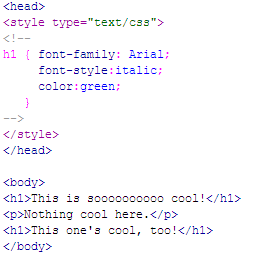 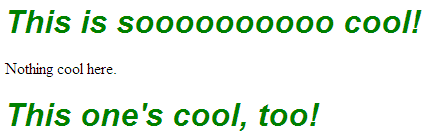 Style Location: Inline
For extreme control, style information can be included in an individual tag.  The style effects only that tag and no others in the document.  This option is most useful for those rare occasions when a single tag needs to have a slightly different style.
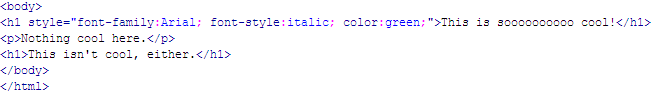 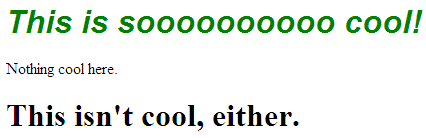 Hierarchy of styles
When style information is located in all three places in one site, the hierarchy is as follows:
External Style Sheets affect the entire site.  
Internal styles affect only their own pages and override external styles.  
Inline styles affect only their own tags and override both internal and external styles.  

For example, if an external Style Sheet sets <h2> tags to purple and a particular page has an internal style that changes that color to orange, the <h2> tags will be orange only on that page and nowhere else in the site.  If there is a single <h2> tag on that page which specifies green as its color, then the color for that one tag will be green.   All other <h2> tags on that page would be orange; the <h2> tags on the rest of the site would be purple.
[Speaker Notes: Now would be a good time to do an exercise…]
!important
Normally, the last rule listed in the cascade will take precedence over previous rules.   In this example, the body font will be Verdana, not Times.
body	{font-family: Times; 
   	 font-family: Verdana;}
However, by entering !important in a rule, that rule will take precedence, regardless of its location.  In this example, the body font will be Times, not Verdana.
body	{font-family: Times !important;   	 font-family: Verdana;}


Note:  !important does not work with all properties in Internet Explorer.
Classes and IDs
HTML has two attributes that make CSS even more useful: class and ID.  They make it easy to apply style to just about any tag.
Classes can describe a generic style that can be applied to any HTML element, or can be created for specific elements. 
When defining a style for elements with a particular class attribute in the Style Sheet, declare a rule using a dot (.) followed by the class name.  To limit the style to a particular element with that class attribute, use a selector combining the tag name with a dot followed immediately by the class name.
The following rule would apply to any element with the attribute class=“shade"
	  .shade { background: yellow; }
The following rule would apply only to paragraph tags with the class shade (<p class="shade">)
	  p.shade { background: red; }
IDs are similar to classes, but IDs are unique – they can only be used with one instance of an element within a document.  
When defining a CSS rule using an ID-based selector, use a number/pound/hash sign (#) followed by the style name.  To limit the style to a particular element with that id attribute, use a selector combining the tag name with a # and then the id name.
The following rule would apply to any element with the attribute id="intro"
	  #intro { font-size: 2em; }
The following rule would apply only to heading 1 tags with the id intro (<h1 id="intro">)
	  h1#intro { color: green; }
Class example
Here’s an example of a web page with an internal CSS style with a class called highlight”:
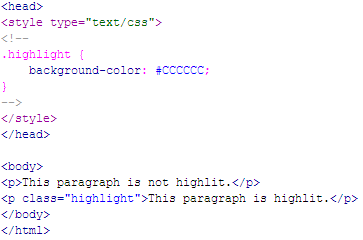 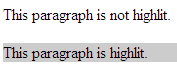 Inline vs. Block Display (HTML)
All HTML elements (tags) are assigned a display property value of either inline or block.
Inline elements display in browsers horizontally.
[INLINE ELEMENT 1]   [INLINE ELEMENT 2]   [INLINE ELEMENT 3]
Block elements display in browsers vertically (stacked one on top of the other).
	[BLOCK ELEMENT 1][BLOCK ELEMENT 2][BLOCK ELEMENT 3]
Examples of inline elements:
<a>  <img>  <strong> <em>  <span>
Examples of block elements:
<p>  <h1-h6>  <div>  <hr>  <table>  <ul>  <ol>
Inline vs. Block Display (CSS)
Using CSS, you can change this inherent display property:
To force a block display, use the declaration display: block;
To force an inline display, use the declaration display: inline;
To force a list, use the declaration display: list-item;
To hide elements matching the selector, use the declaration display: none;
Example –  display: block;
Normally, <a> tags display inline.


But, if you add the style a {display: block;}, they will display as a vertical navigation menu:
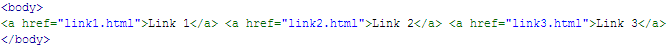 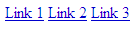 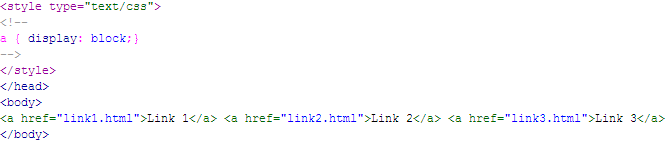 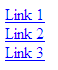 Example – display: inline;
Normally, the heading tags display in block format:





But, to have them display inline, add the style h1,h2,h3 {display: inline;}:
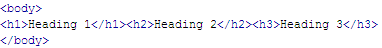 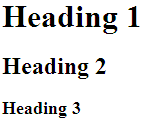 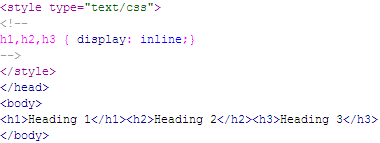 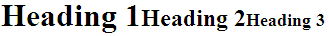 Span and Div
There are two tags that are particularly useful when using CSS: <span> and <div>.  They are both container tags that have minimal formatting associated with them.   
The <span> tag is an inline element that simply holds text without doing anything special to it. 
The <div> tag is a block element and causes the text it encloses to start on a new line.  
Using <span> and <div> tags in conjunction with classes and IDs allows for great flexibility in creating pages.
Example using SPAN, DIV, Class, and ID
Here’s an example of a web page using a class, an id, and the span and div tags:
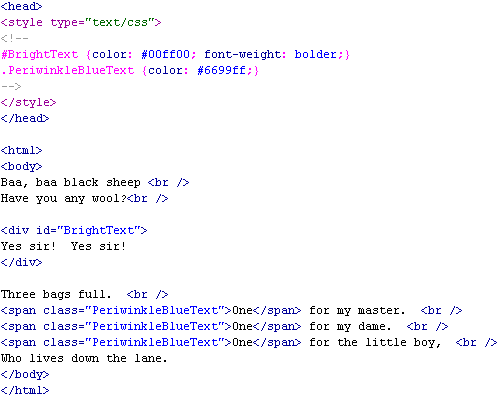 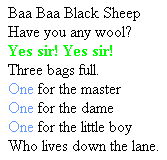 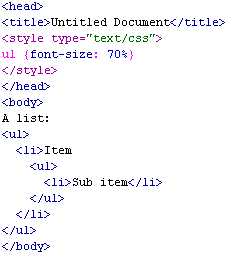 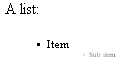 Unit Measurements
In CSS, you can measure units either in absolute values or in relative values.
Absolute values are fixed, specific values.  Since they are exact measurements, they allow the designer complete control over the display of the web pages. 
	mm, cm, in, pt, pc, xx-small, x-small, small, medium, large, x-large, xx-large
Relative values have no fixed, specific values, and are calculated in comparison to something else (usually the size of the default font or line size). Because different computers have different video cards, screen sizes, and users have differing eyesight abilities, relative values tend to be a better choice.  They give the designer less absolute control but it often creates a better experience for the visitor. 
	em, ex, px, larger, smaller, num% 
Examples:body { font-size: 12px; }h1, h2, h3 { line-height: 200%;}
Note – a warning about using percentages:  if you use percentages, and nest an element inside of that same element, the percentages will be cumulative.
Font and Text Styling
When choosing a font, there are several things to keep in mind:
Not everyone has the same set of fonts.
If you use a font that the visitor doesn’t have, the page will display in the default font (usually Times), unless you provide more choices.  To do this, add more than one font in your declaration, and always end with the font family (serif, sans-serif, or monospace):
font-family: Verdana, Arial, Helvetica, sans-serif
Documents designed to be printed tend to look better in Serif fonts (Times, Georgia, Book Antiqua, etc.)
Documents designed to be viewed onscreen tend to look better in Sans-serif fonts (Verdana, Arial, Helvetica, etc.)
To apply a font to the entire web page, modify the body tag:
		body {font-family: Verdana;}
To apply a font to a specific section of text, create a class, and use the span tag with that class:
		.neatstuff {font-family: Comic Sans MS;}
		<span class="neatstuff">This is in Comic Sans</span>
Modifying List Elements
By default, unordered lists (<ul>) appear as bullets and ordered lists (<ol>) appear as numbers in HTML.
Using CSS, you can modify how list items will appear:
Properties:list-style, list-style-type, list-style-image, list-style-position
Values:disc, circle, square, decimal, decimal-leading-zero, lower-roman, upper-roman, lower-alpha, upper-alpha, lower-greek, lower-latin, upper-latin, hebrew, armenian, georgian, cjk-ideographic, hiragana, katakana, hiragana-iroha, katakana-iroha, none, url("graphic.gif")
Examples:ul { list-style: disc; }ol { list-style: upper-roman;}li { list-style: url("blackball.gif");}ul li { list-style-position: inside;}
The Box Model
When the browser draws an object on a page, it places it into an invisible rectangular space called a “bounding box.” 
You can specify the size, look, and feel of the margins, the padding, the border, and the content of the box.
Internet Explorer interprets CSS box styles differently than most other web browsers.   
In CSS1, the width property is defined as the distance between the left and right edges of the bounding box that surrounds the element's content. 
Likewise, the height property is defined in CSS as the distance between the top and bottom edges of the bounding box. 
In Internet Explorer, however, the width and height properties also include the border and padding belts that surround the element's bounding box.
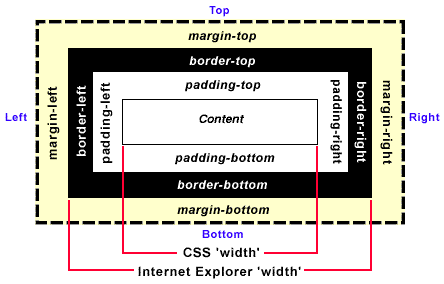 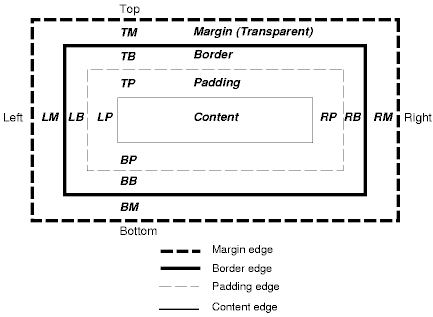 The Box Model: IE vs. CSS
CSS Standard                        Internet Explorer
Pseudo-elements and Pseudo-classes
Two special predefined groupings, called pseudo-elements and pseudo-classes, are used in CSS to deal with special situations that do not exist with standard HTML.  For example, under standard HTML, there is no way to automatically change the look and feel of the first letter or line of a paragraph.   But by using the pseudo-element :first-letter you can specify a style that affects it:
p:first-letter { font-size: 200%; color:red;}
Under standard HTML, there is no mechanism to deal with mouse movements.  But with CSS, the pseudo-class :hover can be used to change the style of a link.  In this example, a:hover is used to change the link color to red and the underlining to disappear whenever a mouse hovers over links:  a:hover {color: #ff0000; text-decoration: none;)
To change the style of links, use the pseudo-class :link To change the style of visited links, use the pseudo-class :visited
a:link {color: #00f; font-weight: bold;)
a:visited {color: purple; border: groove;}
Positioning
Using CSS, you can place elements exactly on a page using a technique called “positioning.”  Positioning is determined by an X axis and Y axis.  To specify a specific point on the screen, you can use the X and Y coordinate for that point.
There are several ways to specify position in CSS:  absolute, relative, fixed, inherit, and static.  
The three most often used are absolute, relative, and fixed.
Internet Explorer 6 only recognizes absolute and relative.
Absolute, Relative, Fixed, Inherit, and Static Positioning
Absolute positioning defines the position of a given bounding box from the top and left side margins of the web page.   This not only allows objects to be placed in an exact location, it also allows objects to be placed one on top of another.  
Relative positioning defines the positioning in such a way that elements are offset from the previous element in the HTML code.  This allows objects to be placed in relation to one another.
Fixed positioning defines the position of a given box relative to the window and remains in its specified location even as the content scrolls underneath it.  This value does not work in Internet Explorer 6 or earlier.  In IE 7, the browser must be in “standards-compliance mode”.
Inherit positioning explicitly sets the value to that of the parent (if the parent is position:absolute, the child will be position:absolute; if the parent is position:fixed, the child will be position:fixed).
Static positioning is the default.  It defines the position of a given box essentially as an unpositioned element – it flows in the normal rendering sequence of the web page.
Absolute Positioning Example
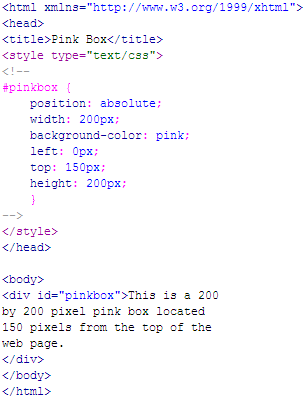 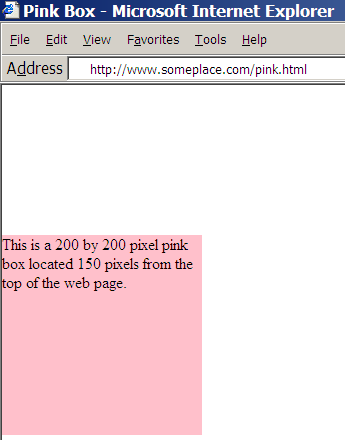 Relative Positioning Example
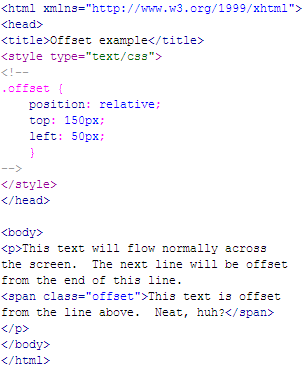 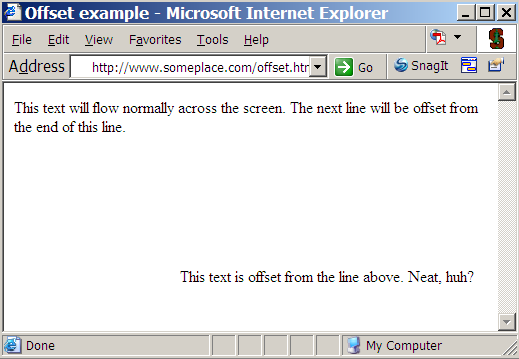 Fixed Positioning – code view
<!DOCTYPE html PUBLIC "-//W3C//DTD XHTML 1.0 Transitional//EN" "http://www.w3.org/TR/xhtml1/DTD/xhtml1-transitional.dtd">
<html xmlns="http://www.w3.org/1999/xhtml">
<head>
<meta http-equiv="Content-Type" content="text/html; charset=iso-8859-1" />
<title>Untitled Document</title>
<style type="text/css">
<!--
#links {
	position:fixed;
	border:dotted;
	border-color:#000000;
	width:20%;
	height:100%;
	z-index:1;
	left: 0px;
	top: 0px;
	background-color: #FFFFCC;
}
#main {
	position:absolute;
	left:25%;
	top:0px;
	width:70%;
	}
-->
</style>
</head>
<body>
<div id="main">
  <p>Lorem ipsum dolor sit amet, consectetuer adipiscing elit. Quisque ultrices,   nibh ac rhoncus fermentum, orci sem dapibus nisi, sed tincidunt lectus lectus at   augue. In consectetuer vehicula enim. In hac habitasse platea dictumst. Donec a   nisl vitae tortor tristique viverra. Sed at lorem a ante lobortis molestie.   Nulla ullamcorper urna accumsan diam. Aliquam non eros. Pellentesque egestas   ultricies enim. Aenean lobortis. Nulla interdum commodo turpis. Sed ut mi id   elit vehicula sollicitudin. Sed lobortis, ligula sit amet euismod egestas, mi   ante iaculis nunc, ut rhoncus magna lectus ac arcu. In hac habitasse platea   dictumst. Proin quis ligula vitae quam pharetra adipiscing. Pellentesque   tincidunt suscipit nibh. Ut fermentum suscipit justo. </p>
  <p>Fusce purus lectus, ultricies nec, aliquam at, facilisis id, arcu. Vestibulum   quis mi vel massa porta hendrerit. Nulla ullamcorper ligula nec lectus. Quisque   tempor, augue in molestie gravida, eros arcu luctus tortor, eu dignissim diam   urna sed urna. Ut dictum ultrices lacus. In hac habitasse platea dictumst.   Suspendisse sed purus blandit metus ultricies suscipit. Proin diam justo,   consequat id, rhoncus eget, facilisis ut, lacus. Vivamus dignissim dui in justo.   Suspendisse elit. Nam nulla tortor, fringilla sed, faucibus quis, ullamcorper a,   leo. Fusce blandit condimentum turpis. Pellentesque vel odio et odio suscipit   egestas. Nullam ullamcorper sagittis ipsum. Maecenas fringilla malesuada pede.   Duis ut quam. </p>
</div>
<div id="links">
  <p>This area is fixed and will never move. It's good for things like navigation bars.</p>
  <ul>
    <li><a href="page1.html">Page 1</a></li>
    <li><a href="page2.html">Page 2</a></li>
    <li><a href="page3.html">Page 3</a></li>
    <li><a href="page4.html">Page 4</a></li>
    <li><a href="page5.html">Page 5</a></li>
  </ul>
</div></body></html>
Fixed Positioning – Firefox web browser
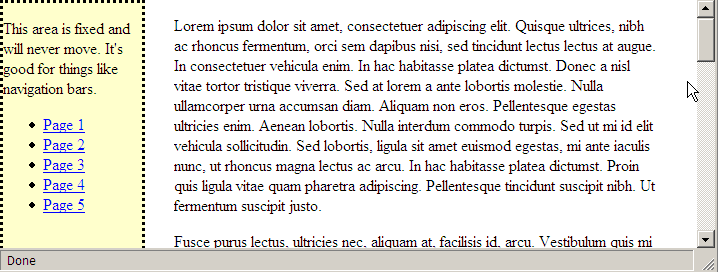 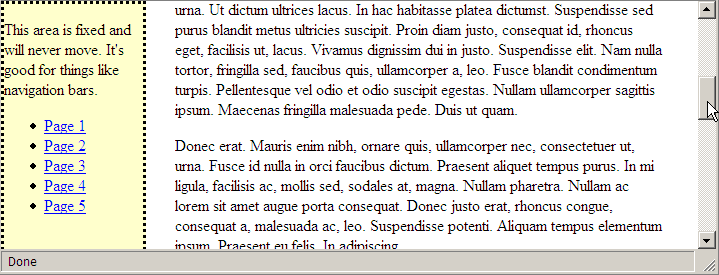 Layers and the “Bounding Box”
When the browser draws an object on a page, it places it into an invisible rectangular space called a “bounding box.”  You can set the box’s exact location on the page or offset it from other objects on the page.  As mentioned in the previous slides, you can also specify the size of the box.       
With CSS, these boxes can be stacked one on top of another as layers.  Horizontal and vertical positioning happen along the X and Y axes, and the layered positioning happens along the Z axis.  
The Z axis is set using the CSS style z-index, which allows you to specify which layer appears on top of the others. By setting the z-index higher or lower, an object can move up and down a stack.   The higher the z-index, the more “on top” it is.
Layering Example 1
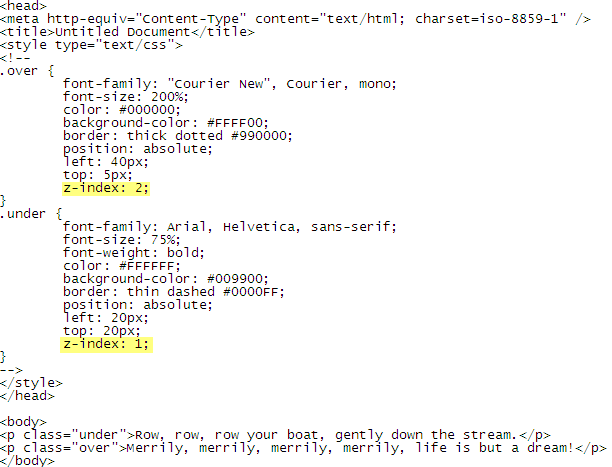 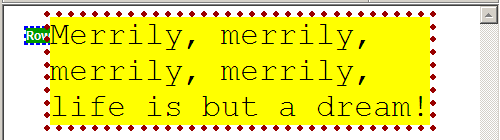 Layering Example 2
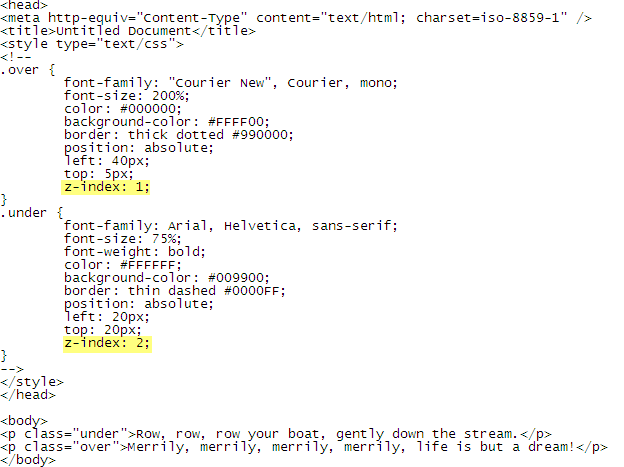 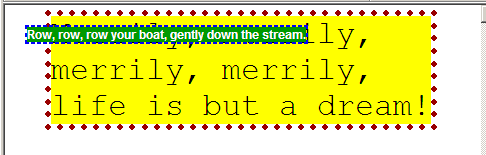 Float
If you want to wrap content around other content (such as text around a picture), you can use the float property.
The float property determines on which side of the bounding box the element aligns so that the other content wraps around it.
Float Example 1 – float: right
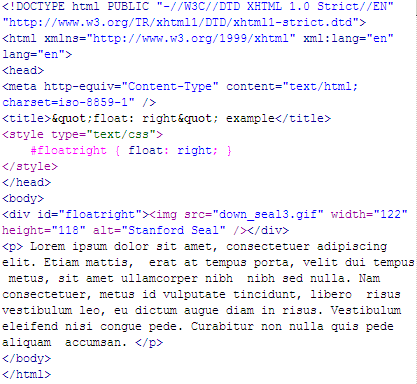 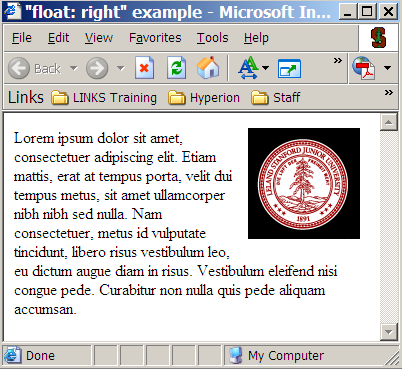 Float Example 2 – float: left
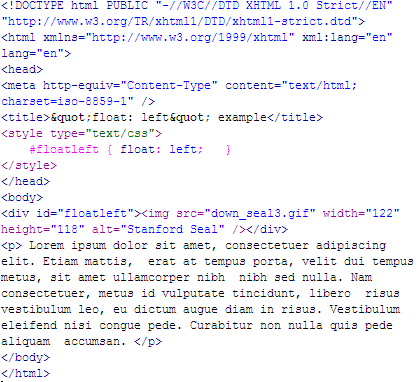 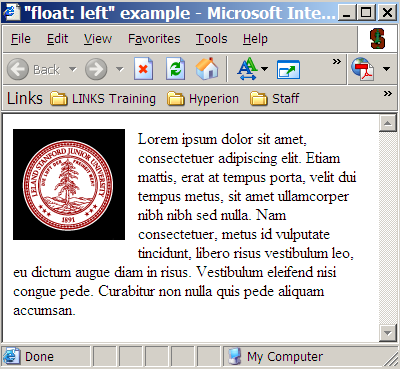